Algorithms
Lecture 27
Advanced topics
Advanced topics
Meant to give you a taste for the breadth of the field; research directions to pursue
Will only scratch the surface – you can take entire courses on these topics!
You are responsible for the material on parallel/distributed algorithms
The material on linear programming is optional – will not be on the final
Parallel/distributed algorithms
Parallel/distributed algorithms
Until now, our mental model of a computer has involved a single processor
Inherently sequential
Many reasons to consider using multiple processors working in parallel
End of Moore’s law?
Faster end-to-end time
Multiprocessor architectures widely available
Large data centers/cloud computing more common
Better scalability (buy more machines)
Parallel/distributed computing
Parallel and distributed computing share many features, and some algorithms can be used in both settings
For our purposes:
Parallel computing: many processors with access to shared memory (think: many cores, single chip)
Distributed computing: multiple machines that can communicate with each other
Often want to minimize communication
Often need to deal with asynchrony
Often concerned with fault tolerance
Parallel computing
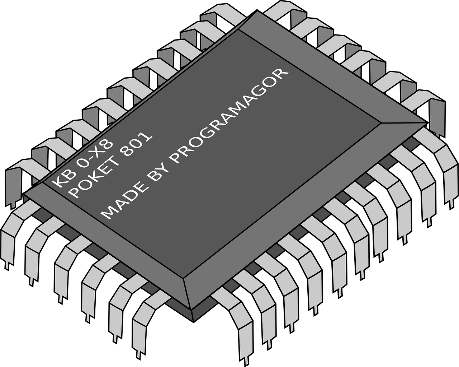 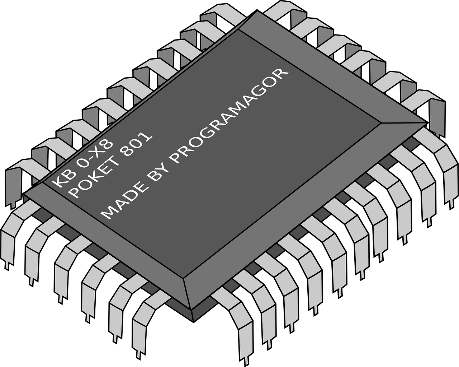 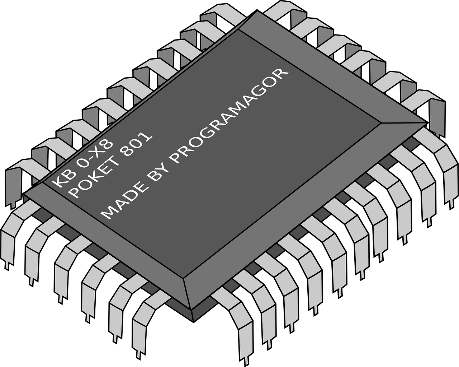 Shared memory
Need to resolve potential memory conflicts
Exclusive read, exclusive write (EREW): only one processor is allowed to access a given position in memory at each step
Concurrent read, exclusive write (CREW): multiple processors may read a given position in memory at each step
Concurrent read, concurrent write (CRCW): at each step, reads precede all writes; lowest-indexed write to a location succeeds
Complexity measures
Interested in two measures:
Total work W (across all processors)
Time T (“depth”)
W = O(T * number of processors)
When determining complexity, we allow poly-many processors (i.e., the number of processors grows with the problem size)
Understand “inherent parallelism” of problem
Can buy more machines if needed
Can scale results for fixed # of processors
Complexity measures
Theorem: An algorithm using work W and time T with infinitely many processors can be implemented with p processors using O(W) work and O(T + W/p) time
Complexity classes
NC = problems that can be solved using poly-many processors in polylog time
Can also characterize in terms of Boolean circuits with polylog depth
NC  P, inclusion believed to be strict
Can define notion of P-completeness; such problems are “the hardest problems in P to parallelize”
Summation and prefix-sum
Summation
Goal: compute the sum of n numbers
Recursive algorithm:Sum(A[1…n])  if n=1, return A[1]  else   in parallel do:    s1 = Sum(A[1…n/2])    s2 = Sum(S[n/2+1…n])  return s1 + s2
Summation complexity
W(n) = 2W(n/2) + O(1)  W(n) = O(n)
T(n) = T(n/2) + O(1)  T(n) = O(log n)
Summation
Another view: maintain a binary tree in memory, where each node holds the sum of the values in the leaves of its subtree
Algorithm: fill in values at all nodes, working from leaves up to the root
All nodes at the same level can be handled in parallel!
Prefix-sum
Given a1, …, an, let Si = j≤i aj
Goal: compute S1, S2, …, Sn
Idea 1: apply summation algorithm n times in parallel
W(n) = n  W’(n) = O(n2)
T(n) = T’(n) = O(log n)
Idea 2: sequentially compute S1, …, Sn
W(n) = O(n)
T(n) = O(n)
Prefix-sum
Use binary tree as before
Apply summation algorithm so each node v holds the sum B[v] of the values in its subtree
Then fill in values so each node v holds C[v]=Si, where i is the right-most leaf in its subtree
Do this from the root to the leaves
C[right child of v] = C[v]
C[left child of v] = C[v] – B[right child of v]
Process all nodes at each level in parallel
W(n) = O(n), T(n) = O(log n)
Prefix-sum
Recursive formulation (assume n=2r):
prefix-sum(a1, …, an)   for i=1, …, n/2 in parallel do:      a’i = a2i-1 + a2i   (S’1, …, S’n/2) = prefix-sum(a’1, …, a’n/2)   S’0 = 0   for i=1, …, n/2 in parallel do:      S2i-1 = S’i-1 + a2i-1      S2i = S’i
Prefix-sum
Prefix-sum has many applications
Note it generalizes to any associative operation
Nice example: compaction
Compact(A[1…n], P) = array with elements of A that satisfy predicate P
Compaction
A[1]
A[2]
A[3]
A[4]
A[n]
1
0
1
0
0
0
1
1
0
0
0
0
1
1
2
2
2
2
3
4
4
4
4
4
A[1]
A[3]
A[7]
A[8]
1. Check whether each element of A satisfies the predicate: Time = O(1), Work = O(n)
2. Prefix-sum: Time = O(log n), Work = O(n)
3. Place items satisfying the predicate into the right spot: Time = O(1), Work = O(n)